ONLINE
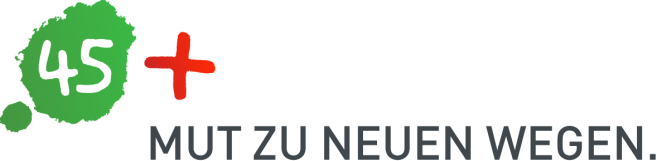 Eine Kooperationsveranstaltung der 
Agentur für Arbeit Heilbronn und dem Regionalbüro für berufliche Fortbildung
Donnerstag, 29.07.2021, 16 – 18 Uhr

AGILE TEAMS – SO FUNKTIONIEREN SIE

Das „Agile Manifest “- 2001 von einer Gruppe von innovativen Software-Entwicklern*innen verfasst – hat durch die Agilen Prinzipien einen stetigen Kulturwandel in Organisationen und in der Zusammenarbeit ausgelöst. 
Heute sind Agile Teams nicht mehr aus der Arbeitswelt wegzudenken. Agilität erfordert ein radikales Umdenken in den Dimensionen Kundenzentrierung, Vernetzung mit anderen und Schnelligkeit aber auch in Bezug auf Selbstnavigation und -organisation sowie Eigeninitiative und Kommunikationsfähigkeit. Agilen Ansätze helfen bei der virtuelle Kollaboration und Zusammenarbeit zwischen Menschen, die in räumlicher und zeitlicher Distanz zueinander arbeiten 

In diesem Workshop lernen Sie die Agilen Grundsätze kennen und wie Sie diese im Unternehmenskontext, aber auch für sich privat für eine Erhöhung Ihrer Produktivität und zur besseren Selbstnavigation einsetzen können. Sie setzen sich mit einer neuen Generation von digitalen und sehr intuitiven Kollaborationsplattformen und -tools auseinander, mit deren Hilfe agile Prozesse optimal gestaltet werden können. Laut einer Umfrage der Unternehmensberatung McKinsey planen immer mehr ihre Prozesse in den virtuellen Raum zu verlagern, um unabhängiger von äußeren Entwicklungen zu werden. Das Wissen um Agile Grundsätze und deren Anwendung wird damit zu einer wichtigen Kernkompetenz für Arbeitnehmer und Stellensuchende.

Die Trainerin:  
Miriam Specht ist Gründerin und Geschäftsführerin des Stuttgarter Institutes Yellow Frog, das sich auf die Entwicklung von Zukunfts-Strategien und -Kompetenzen spezialisiert hat.

Die Veranstaltung  findet online statt, für die Teilnahme benötigen Sie ein internetfähiges Endgerät. Die Zugangsdaten erhalten Sie mit der Anmeldebestätigung.

Anmeldung per eMail unter:  Heilbronn.BCA-Veranstaltungen@arbeitsagentur.de. 
Weitere Termine finden Sie auf unseren Veranstaltungsdatenbanken unter ww.arbeitsagentur.de und www.fortbildung-bw.de.
Die Workshopreihe ist für Menschen der Generation 45+, die Lust haben, sich persönlich 
weiter zu entwickeln und sich aktiv mit einbringen wollen  . Wir freuen uns auf Sie!
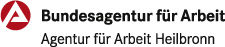 Gefördert vom Land Baden
   Württemberg
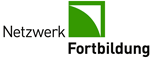